Chapter 23 Quiz
Have your reading notes and a pen/pencil on your desk
Chapter 23 Quiz
1. What was satyagraha? (Don’t write ‘truth force’)
 
2. How did the cultural revolutions in Turkey and Iran differ with respect to the role of Islam in society? 
 
3. What obstacles impeded the economic development of 3rd-world countries?
Accelerating Global Interaction Since 1945
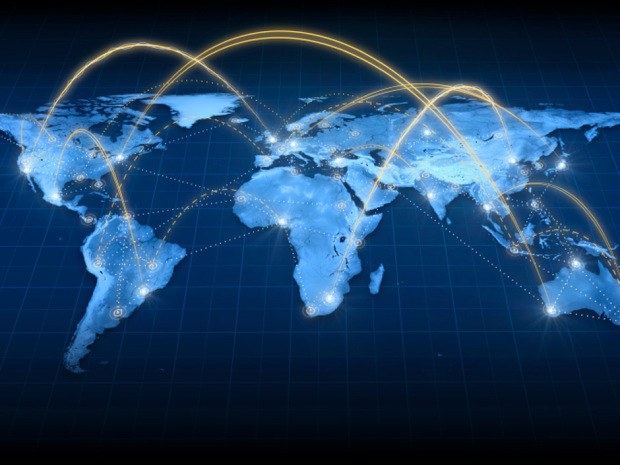 Benefits of GlobalizationGlobalization: The integration of economies, societies, and cultures around the world
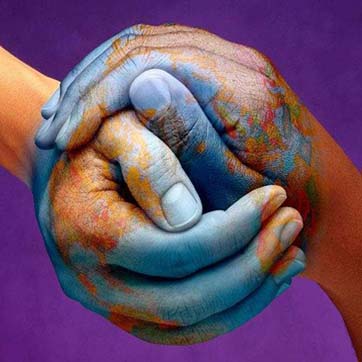 Is cultural exchange and integrationa new phenomenon in world history?
NO
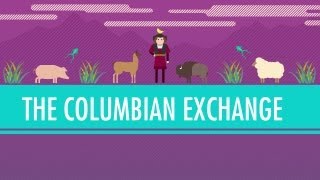 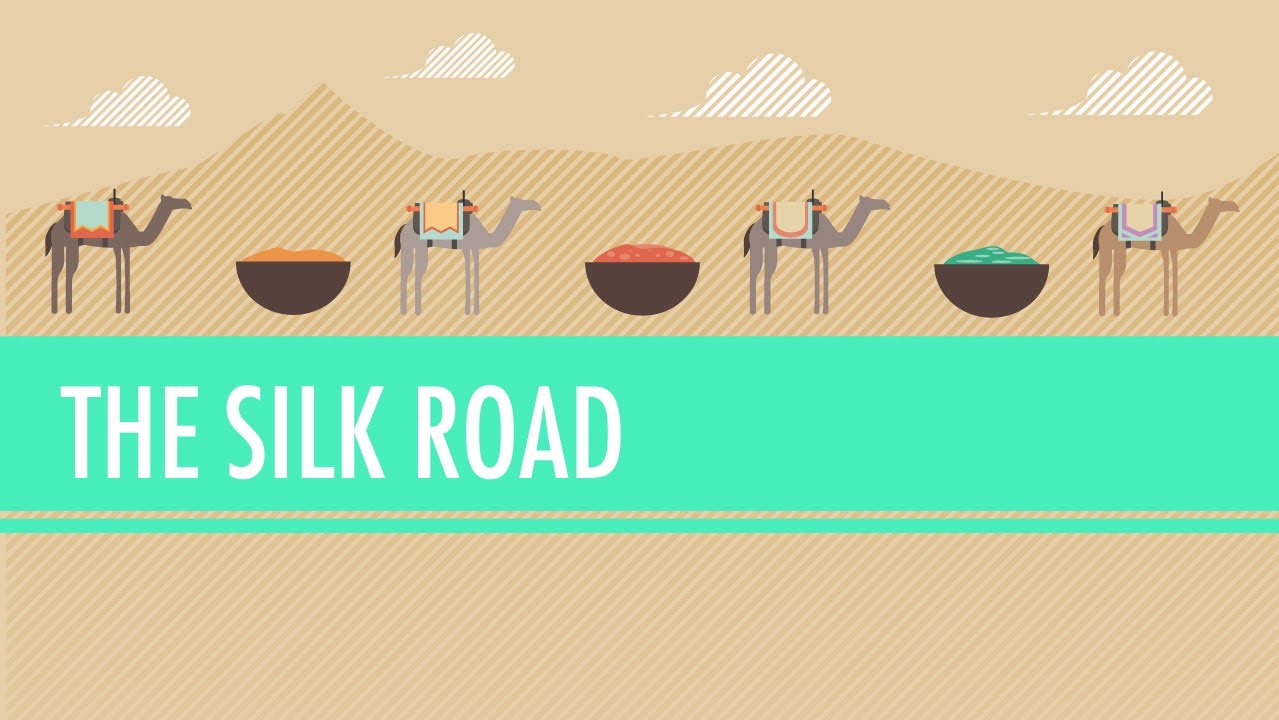 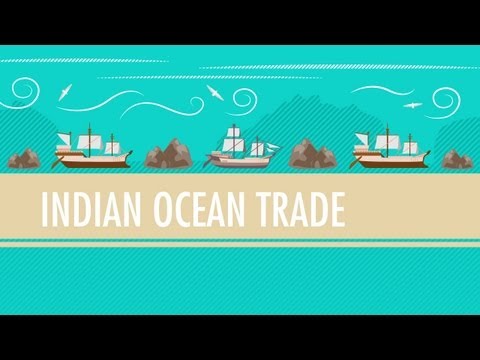 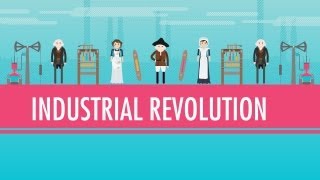 Shift Happens
https://www.youtube.com/watch?v=emx92kBKads

Simulating 1 second of human brain activity takes 82,944 computer processorsAugust 5, 2013
Why did Globalization happen after WWII?
“The Bretton Woods System”
Established financial institutions that would support U.S.-style capitalism worldwide
International Monetary Fund (IMF)
World Bank 
World Trade Organization (WTO)
monetary controls/regulations/standards
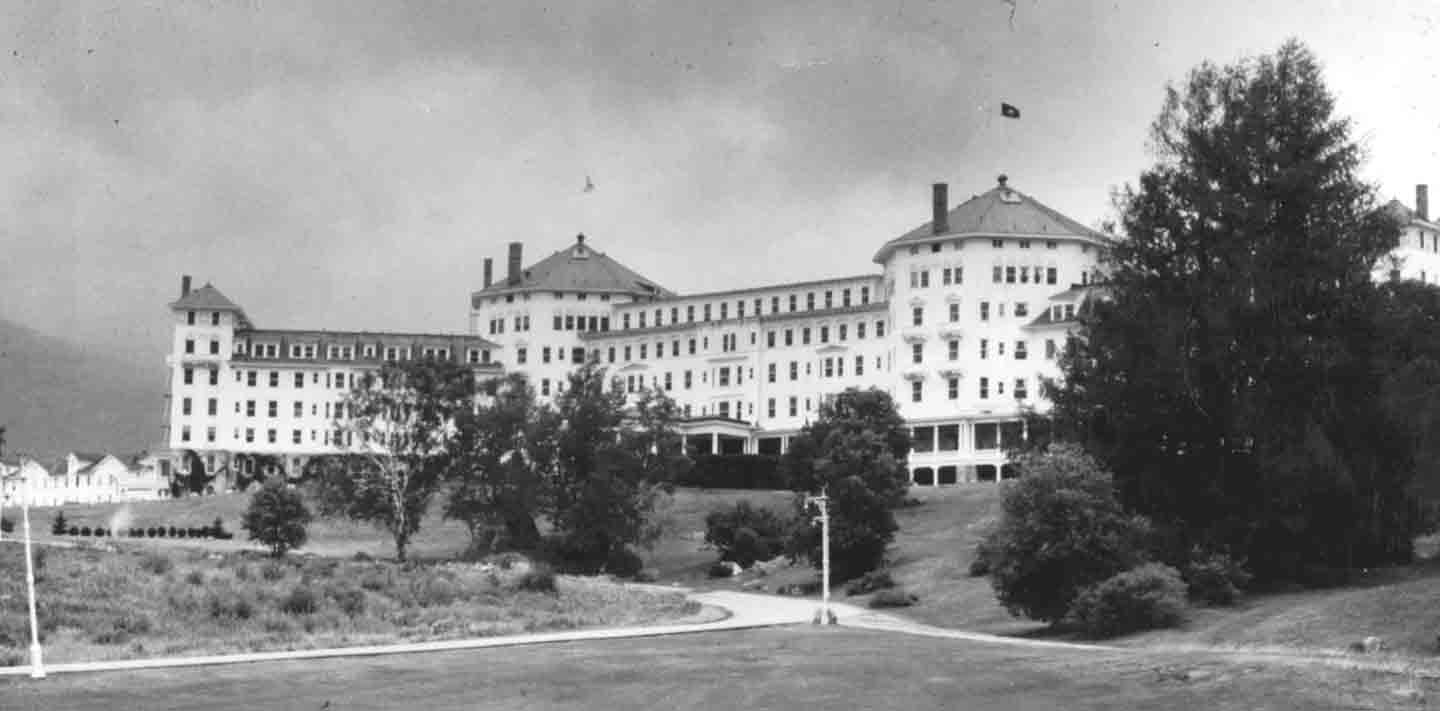 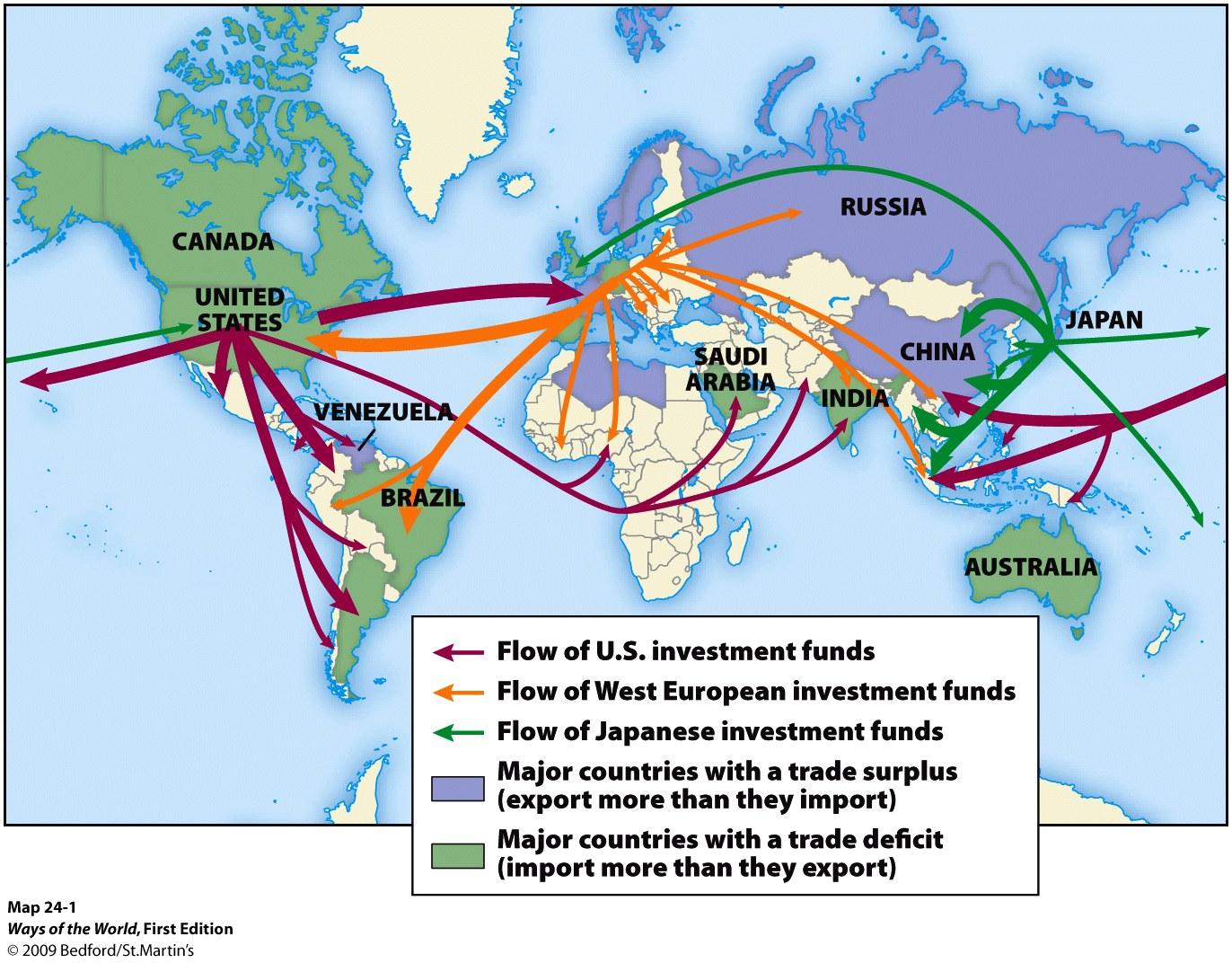 Causes of Global Integration
Economic liberalism
Free trade, privatization, deregulations
Policies imposed on 3rd world countries in exchange for Western loans
Furthered by breakdown of Communism
Technological innovation
Communications (telephone, television, internet)
Mass production (cheap, quality consumer goods)
Transportation (faster, bigger, cheaper)
How do these metrics demonstrate accelerating global interaction?
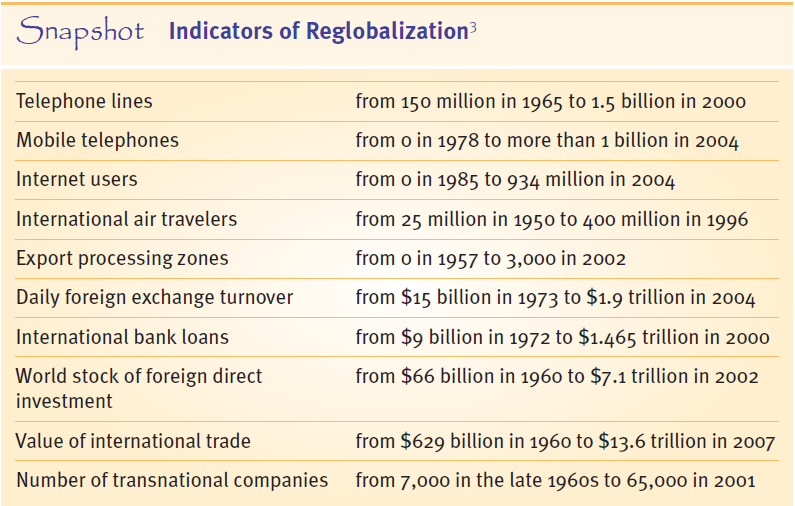 Globalization Case Study —Norman Borlaug
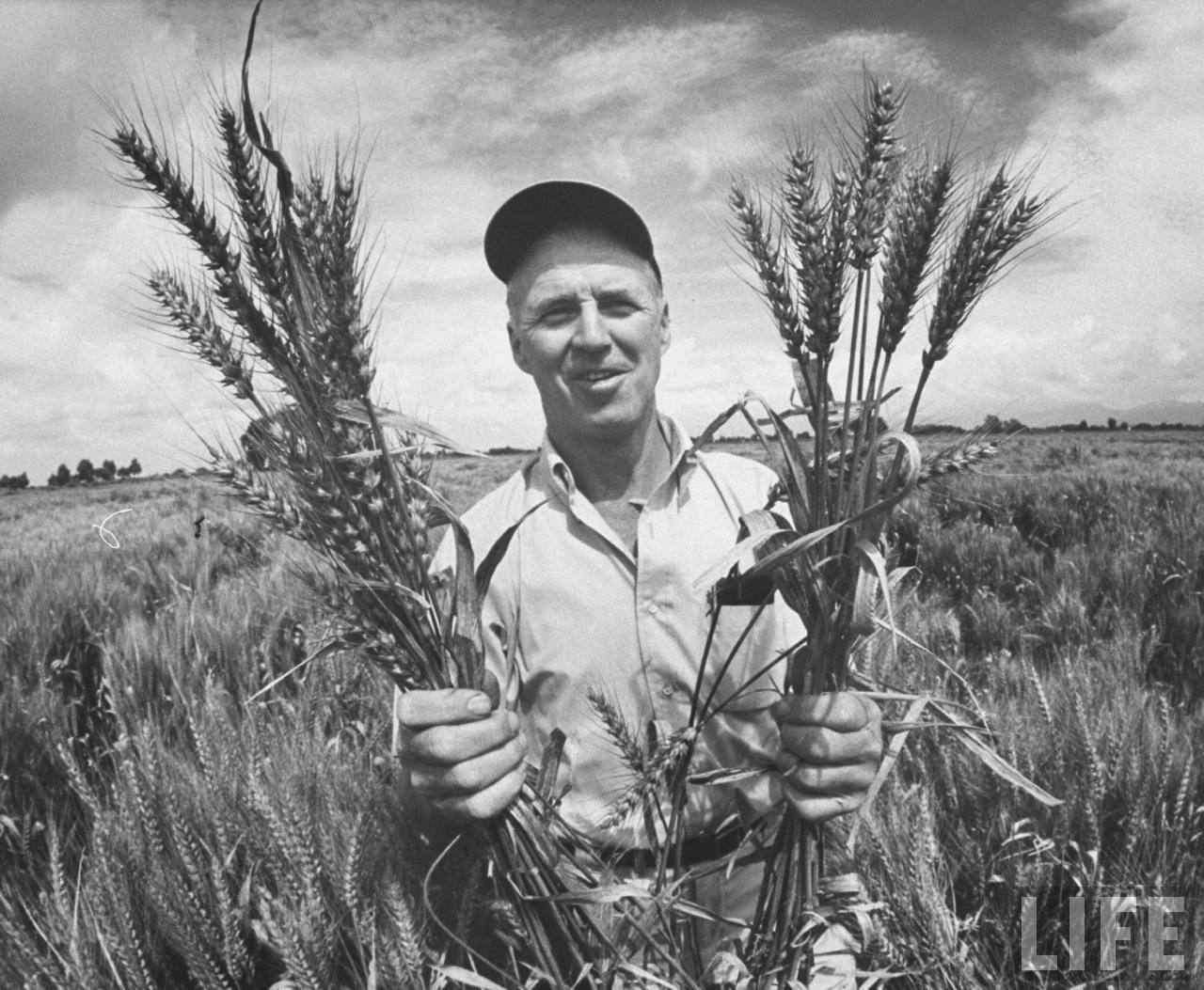 What are some benefits and drawbacks to globalization?
CC Globalization 1
https://www.youtube.com/watch?v=5SnR-e0S6Ic&list=PLBDA2E52FB1EF80C9&index=41
Downsides to Globalization
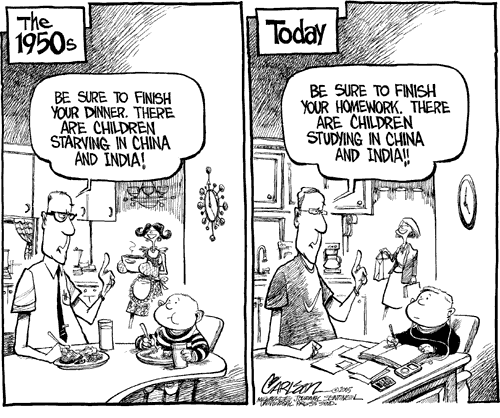 Consequences of Economic Integration on the World:
Globalization of culture
food/media/music
U.S./Japan/European culture spread globally
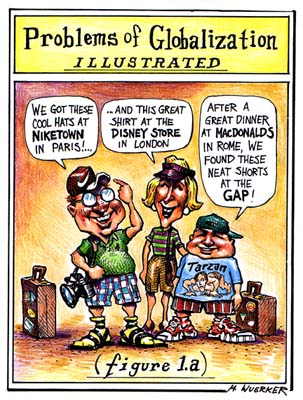 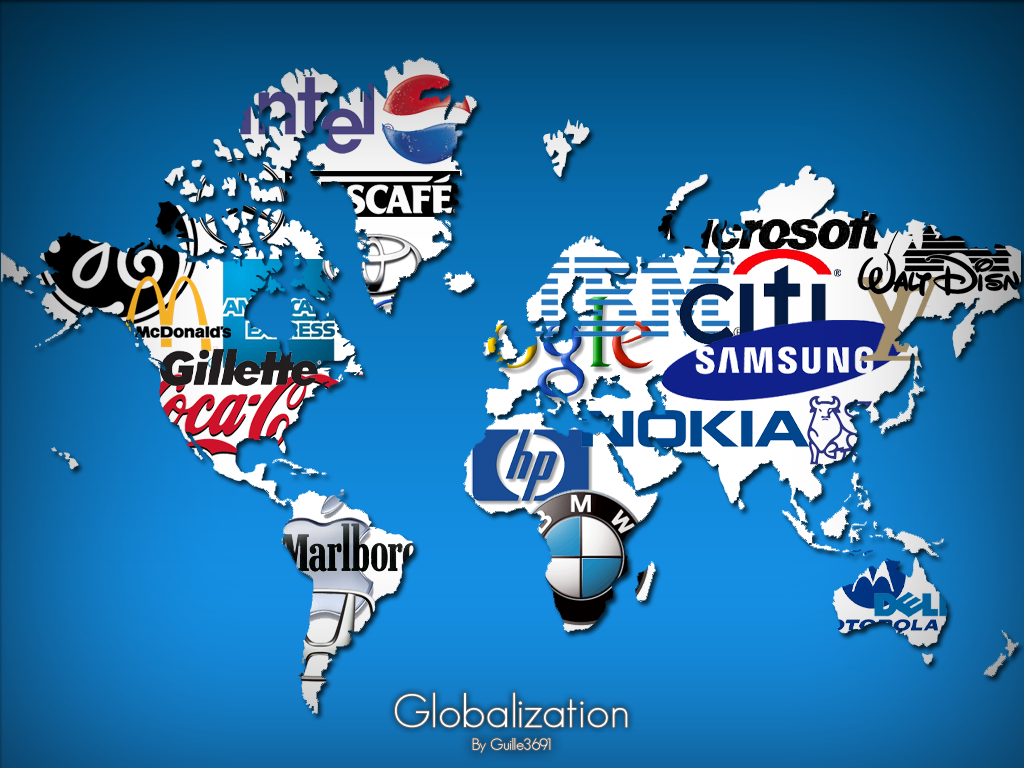 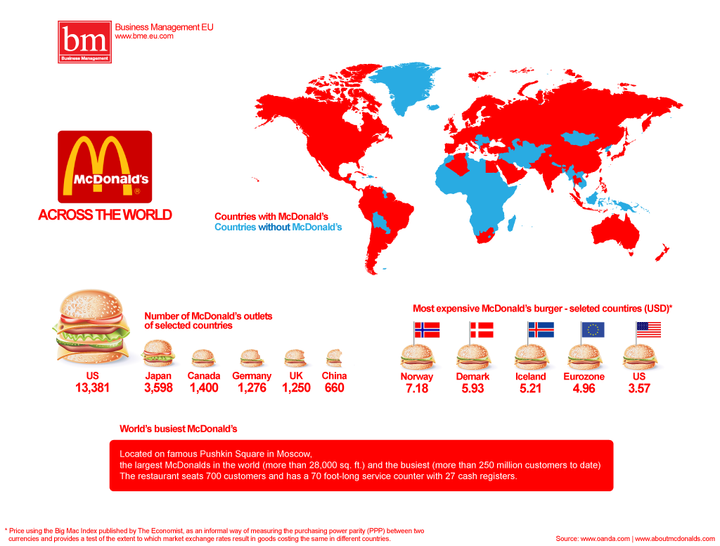 Pepsi and the Soviet Union
LA Times, April 10th, 1990
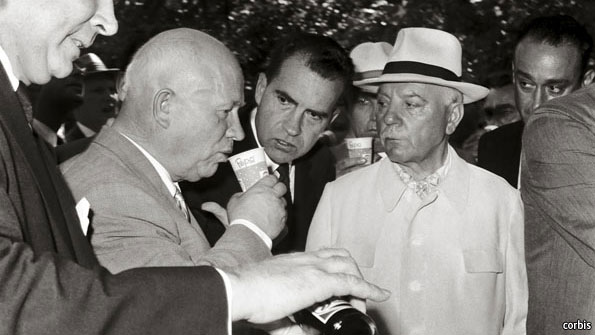 What are some benefits and drawbacks to globalization?
Consequences of Bretton-Woods
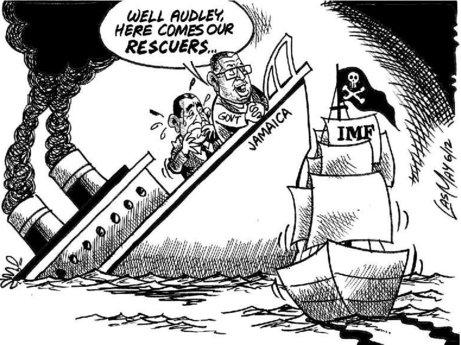 The IMF forced borrowing countries to privatize businesses, deregulate markets and slash social spending. 
Resulted in enormous social and political strife in places.
In developing countries, IMF programs hurt economic growth and redistributed incomes to create large wealth gap.
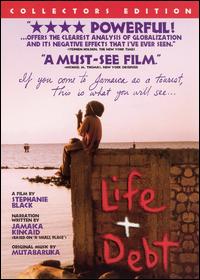 Consequences of Integration
Environmental damage
fisheries, forests, global warming, loss of species
Climate change resulting from increased industrialization
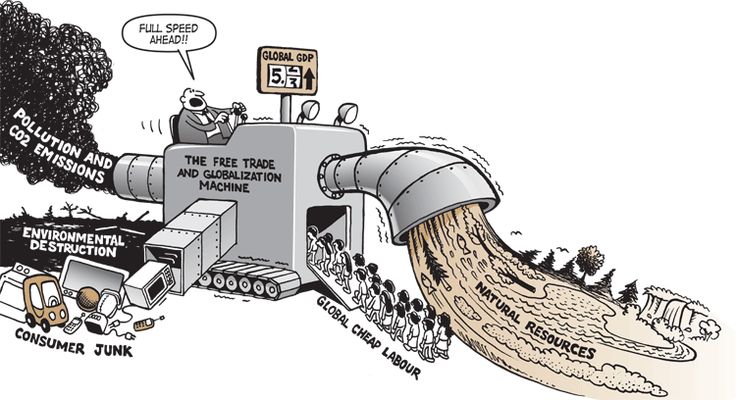 Ag and Climate
https://www.youtube.com/watch?v=3F8e8s39sCs
Consequences of Integration
Transformation/replacement of older cultural forms, values and systems
challenges to tribalism
challenges to religion 
expansion of Western science
 frugality replaced by consumerism
radical responses to change
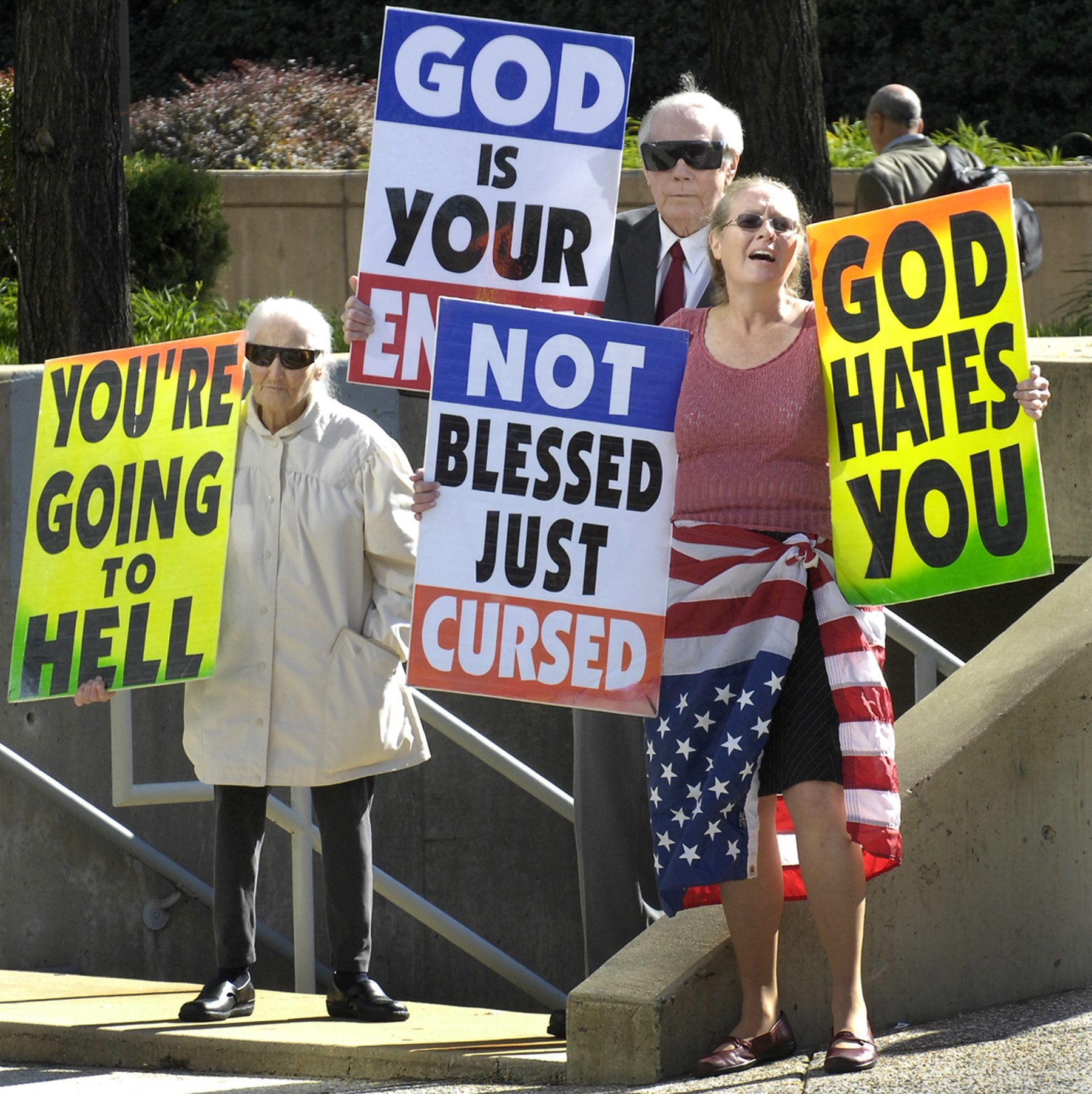 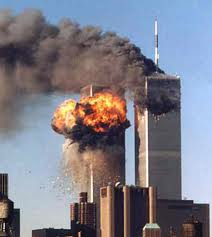 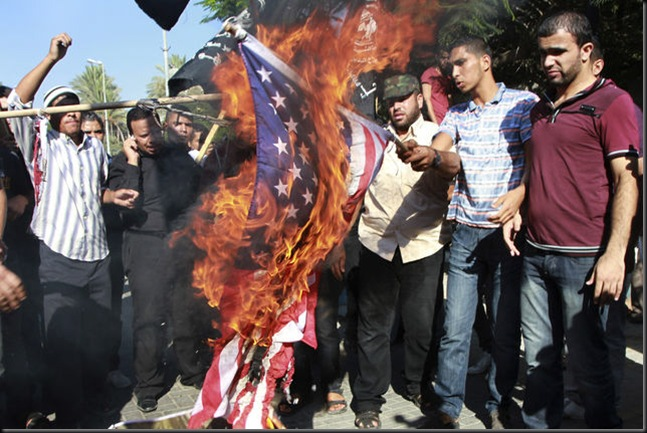 CC Globalization 2
https://www.youtube.com/watch?v=s_iwrt7D5OA&list=PLBDA2E52FB1EF80C9&index=42